税カテゴリ
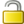 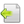 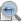 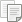 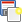 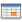 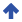 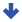 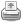 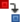 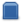 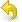 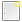 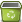 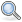 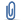 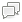 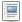 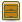 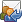 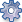 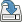 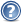 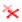 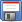 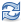 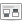 税カテゴリ
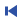 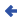 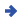 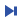 [ 選択レコード/表示レコード数]
組織*
(AD_Org_ID)
▼
クライアント*
(AD_Client_ID)
名称*
(Name)
説明
(Description)
(IsDefault)
デフォルト
(IsActive)
アクティブ